Kicking the Cookbook Out of AP Environmental Science

Karen Lionberger, Director of Curriculum & Content Development
College Board – AP Program

Dr. Mark Ewoldsen, College Board Advisor on the 
AP Env. Science Test Development Committee 

March 2012
Why Do Students Take AP Courses and Exams?
Students take AP to be exposed to academic rigor and to establish college-level skills
Which of These Are Reasons Why You Have Decided to Take an AP Course?
Intrinsic Reasons
Extrinsic Reasons
Build Skills I’ll Need to Succeed at College
Challenge Myself Academically
Save Money by Having Earned College Credit
Stand Out in Admission Process
Place Out of an Introductory Course
Interested in a Specific AP  Subject Area
Source: Crux Market Research Inc. (2007): Q310
N = 914 students, 572 parents
Goals of the AP® Science Revision
To produce a more inclusive and more engaging program of study for each AP science discipline by identifying:

The concepts to be studied in depth and measured on the exams
The need for a reduction in breadth of course content and an increase in depth of understanding
The essential reasoning and inquiry skills that are to be supported with instruction and measured on the exams – science practices
Emerging areas of research that capture essential concepts within the discipline and engage diverse student populations
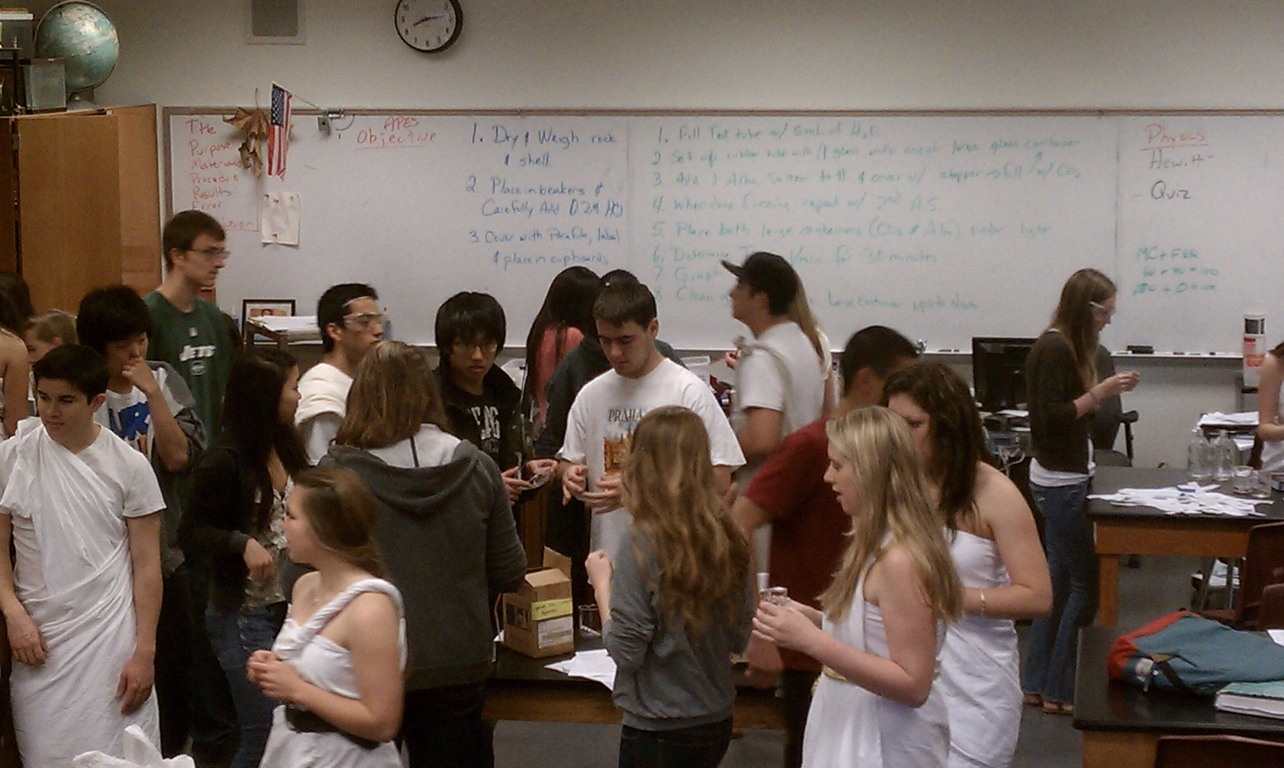 How do Students Feel About Labs Now?
“Why do we have to learn this material?”
“This is depressing...”
“What is the purpose of this lab?”
“How do I write the procedure?”
“Are my results correct?”
“Do I need to...”
2
Paradigm Shift for Students (and Teachers)
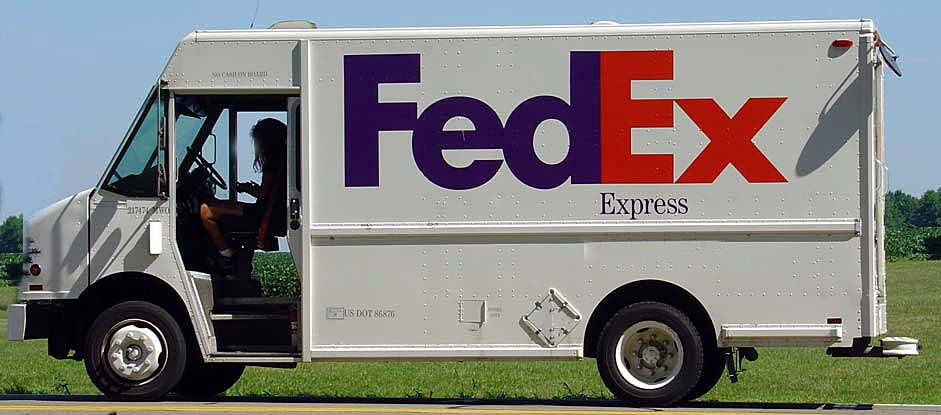 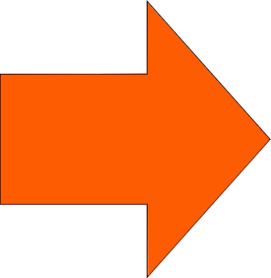 8
How “Scientific” are AP Sciences?
48
The Science Educational Reform Efforts & the “Science Practices”
Compare the Science Practices for AP Science to the following:
NRC’s (Common Core) Scientific and Engineering Practices
1. Asking questions (for science) and defining problems (for engineering)
2. Developing and using models
3. Planning and carrying out investigations
4. Analyzing and interpreting data
5. Using mathematics and computational thinking
6. Constructing explanations (for science) and designing solutions (for engineering)
7. Engaging in argument from evidence
8. Obtaining, evaluating, and communicating information
We are all speaking the same language!
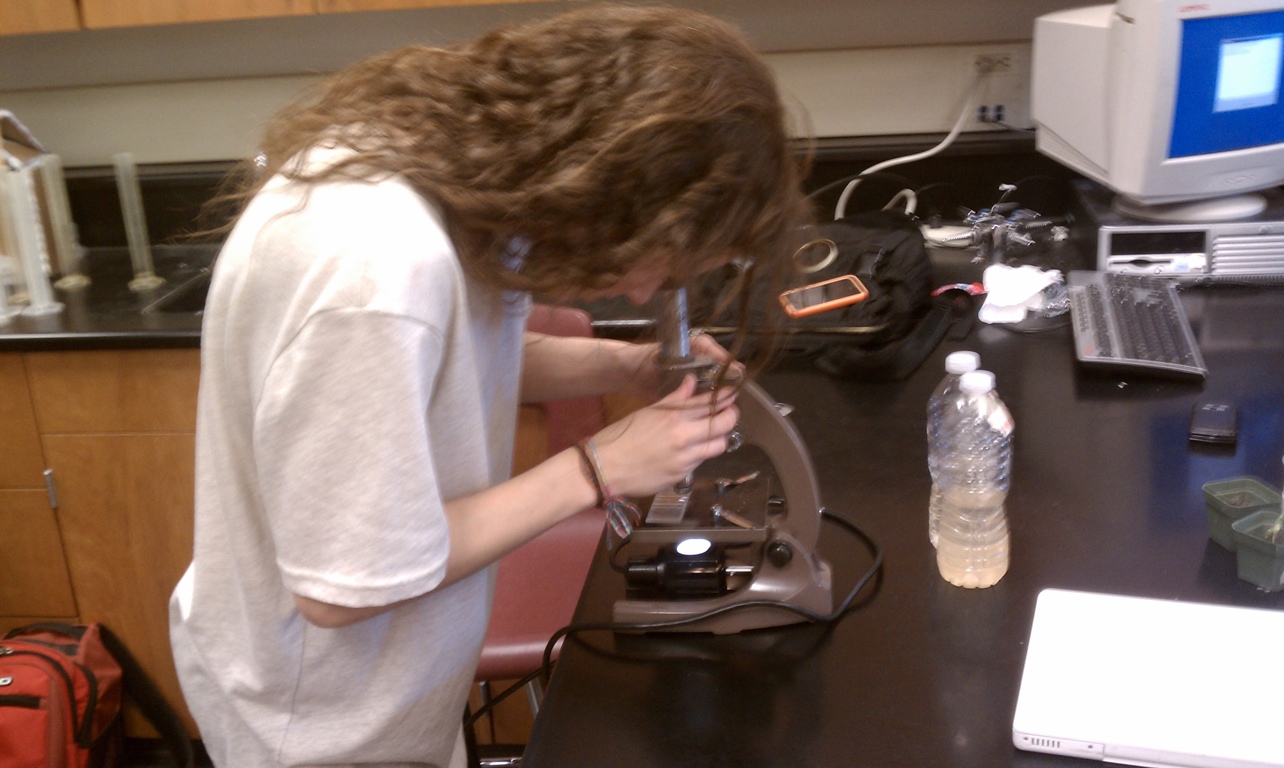 What is Scientific Method?
Ask a Question
Do Background Research
Construct a Hypothesis
Test Your Hypothesis by Doing an Experiment
Analyze Your Data and Draw a Conclusion
Communicate Your Results

AND What’s Next??????
36
Initial Experiment


Serial Dilutions - LD50 Salt on Mung Beans
39
Serial Dilutions
Get 2 x 3 inch jewelry bags 
jewelry supply store.  See product # 52-002 on second table @ http://www.aajewelry.com/templates/product_list_dropdown_pix.aspx?GroupGuid=5523
Staple across the bag such that there is space for roots to grow
Cut piece of paper towel and insert into bag
Add 10 to 15 seeds to each bag
Make a 0.2-g/mL NaCl STOCK solution
 - Add 2 g of sodium chloride to beaker and add water to 10 mL
0.2 g/mL NaCl
Stock Solution
Get as many test tubes (minus two controls) as you have plastic jewelry bags for your experiment
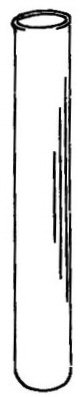 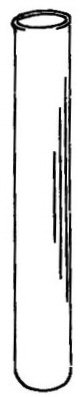 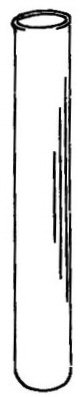 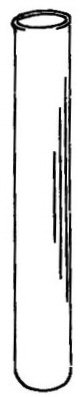 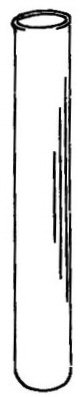 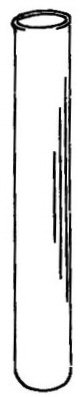 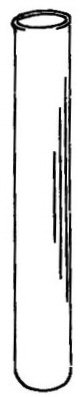 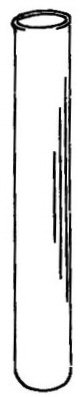 Add 5 mL of water to each of you test tubes
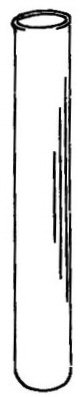 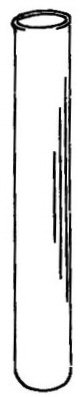 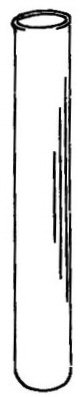 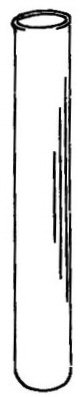 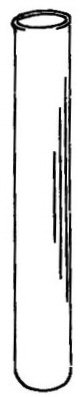 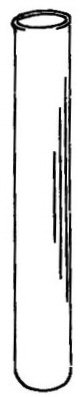 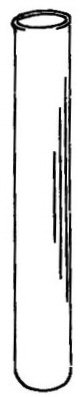 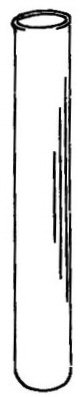 Add 5 mL of Stock Solution to first test tube.
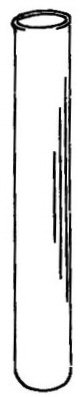 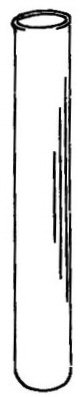 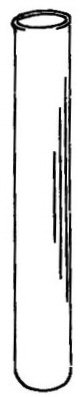 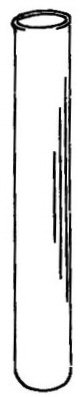 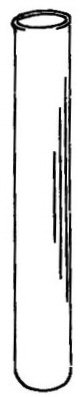 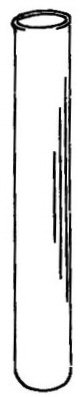 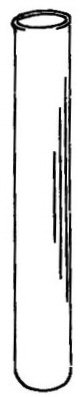 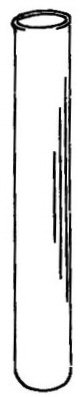 Mix the first Tube
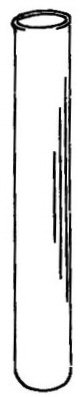 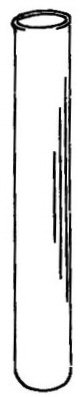 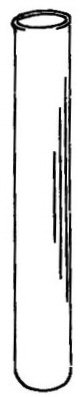 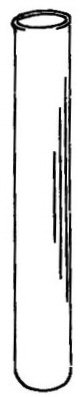 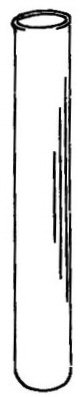 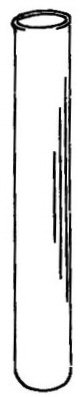 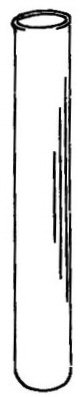 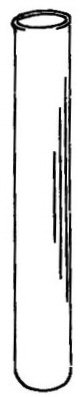 Take 5 mL of first tube and add to second tube
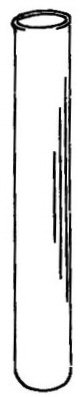 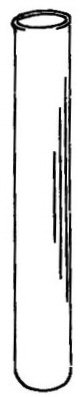 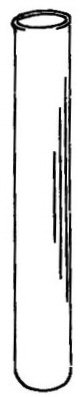 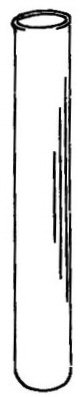 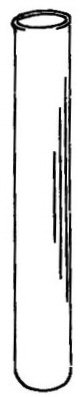 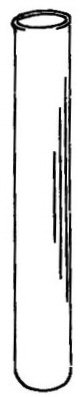 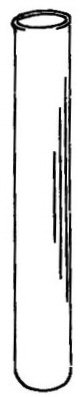 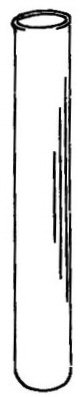 Mix
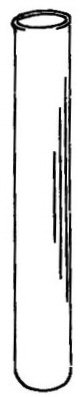 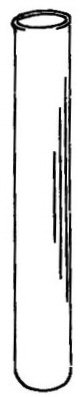 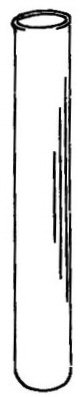 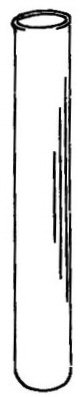 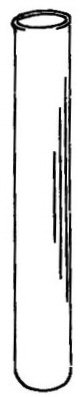 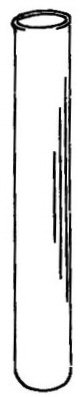 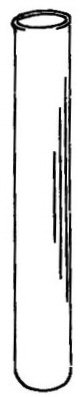 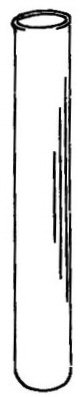 Repeat and remove 5 ml from last tube and discard
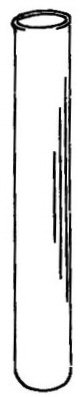 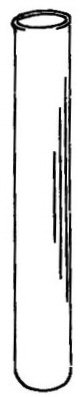 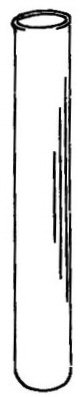 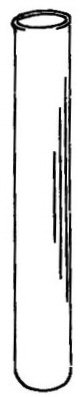 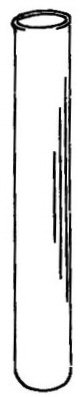 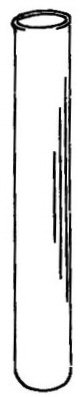 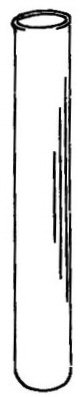 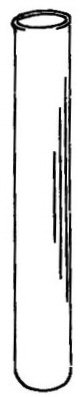 Using a 5mL disposable pipette 
Add 3 mL from stock to a bag
Add 3 mL of water to another bag  
Add the 3 mL from each test tube to its respective bag
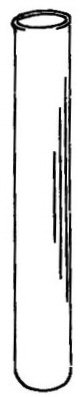 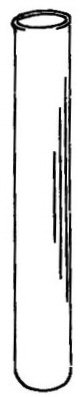 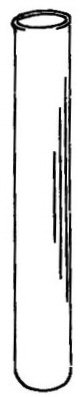 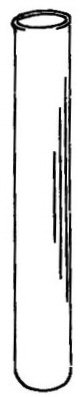 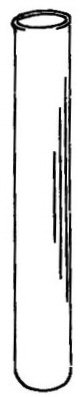 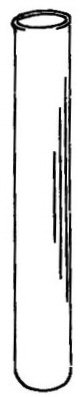 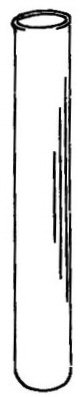 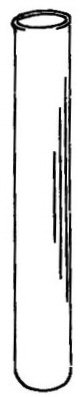 Stock Solution
Stock
Water
Water
0.1 g/mL Solution
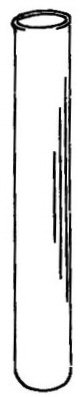 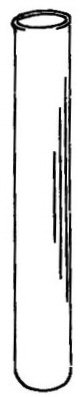 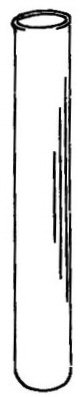 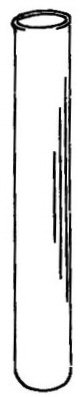 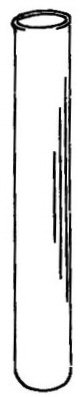 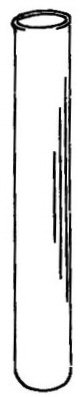 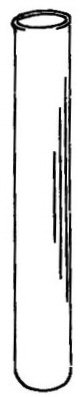 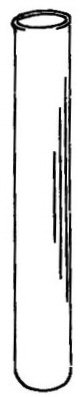 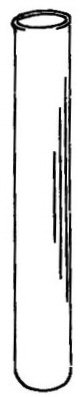 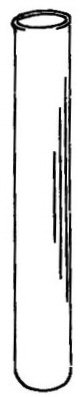 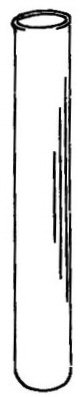 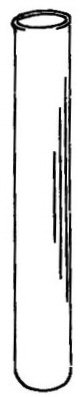 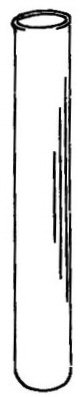 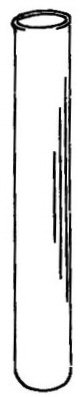 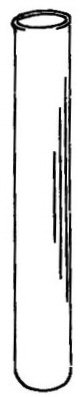 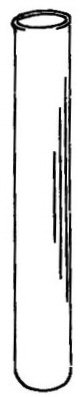 0.1 g/mL
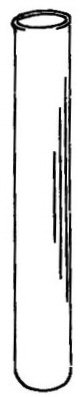 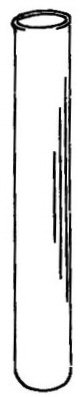 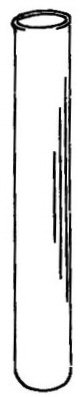 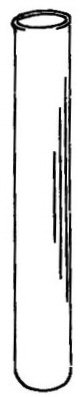 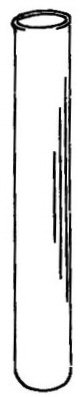 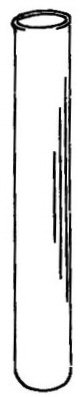 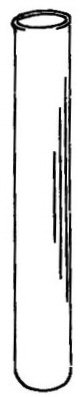 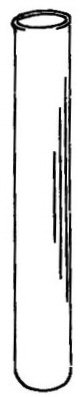 0.05 g/mL Solution
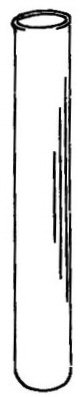 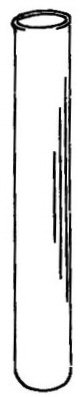 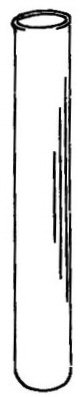 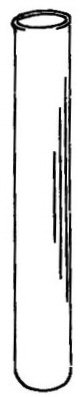 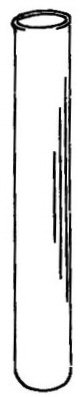 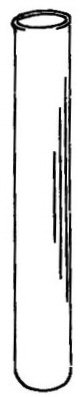 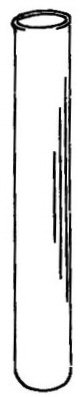 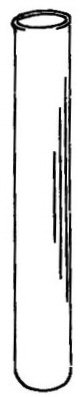 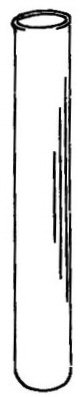 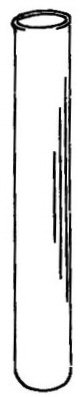 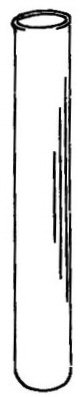 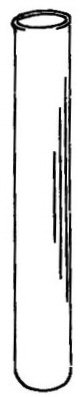 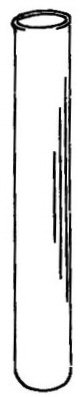 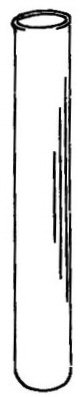 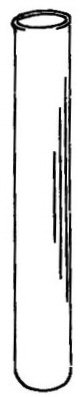 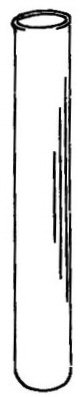 0.5 g/mL
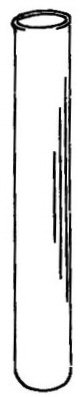 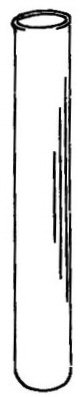 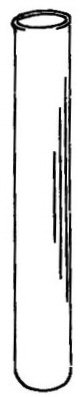 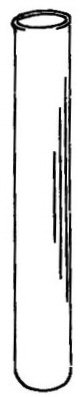 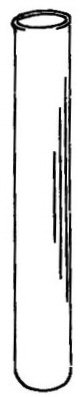 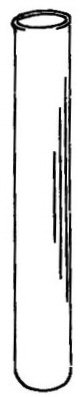 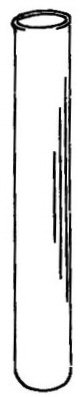 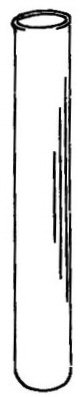 Etc.
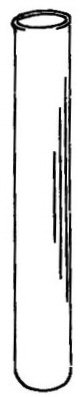 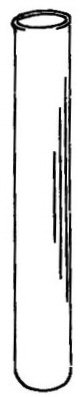 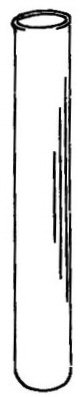 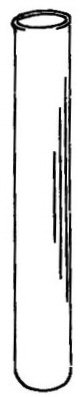 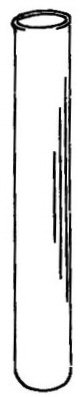 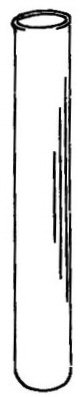 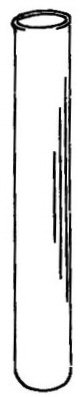 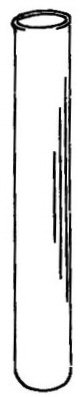 Conclusion/Errors
LD50 with NaCl in baggies is about 1.25 to 1.30 %
Some beans may have died at low concentrations due mold growing on seeds, bugs or just bad seeds
New Question
Serial Dilutions - LD50 Salt on Mung Beans



Ammonium Sulfate on Mung Beans
39
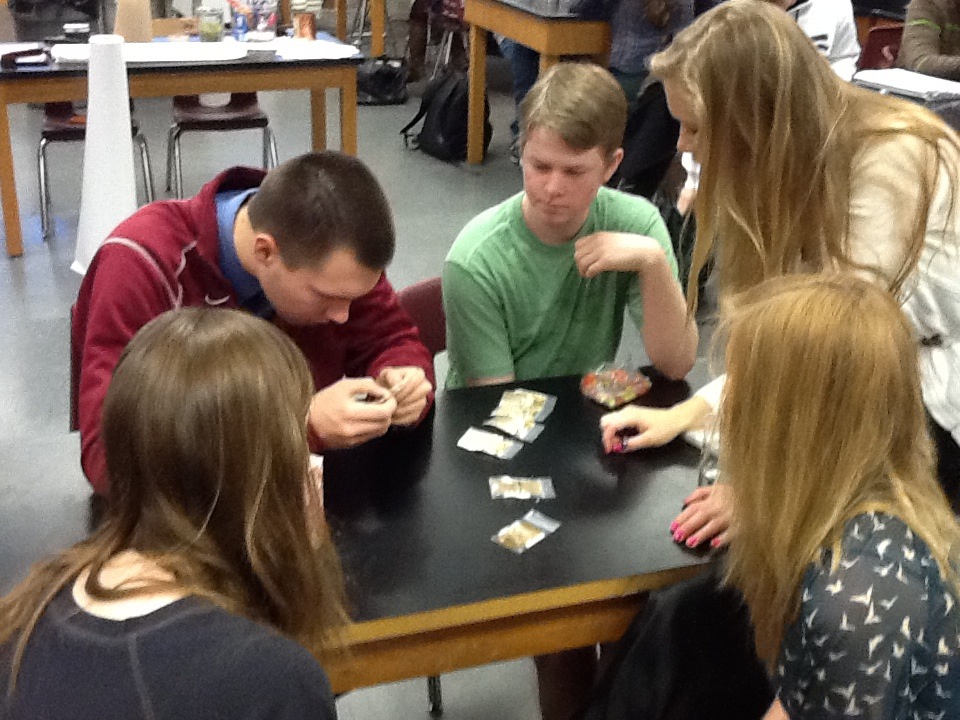 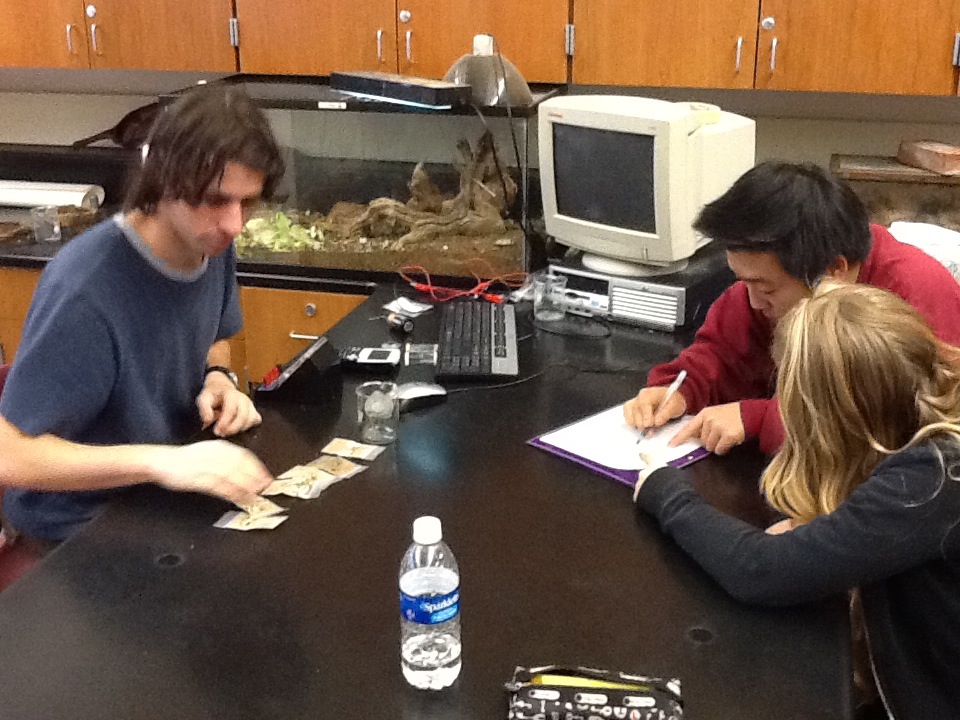 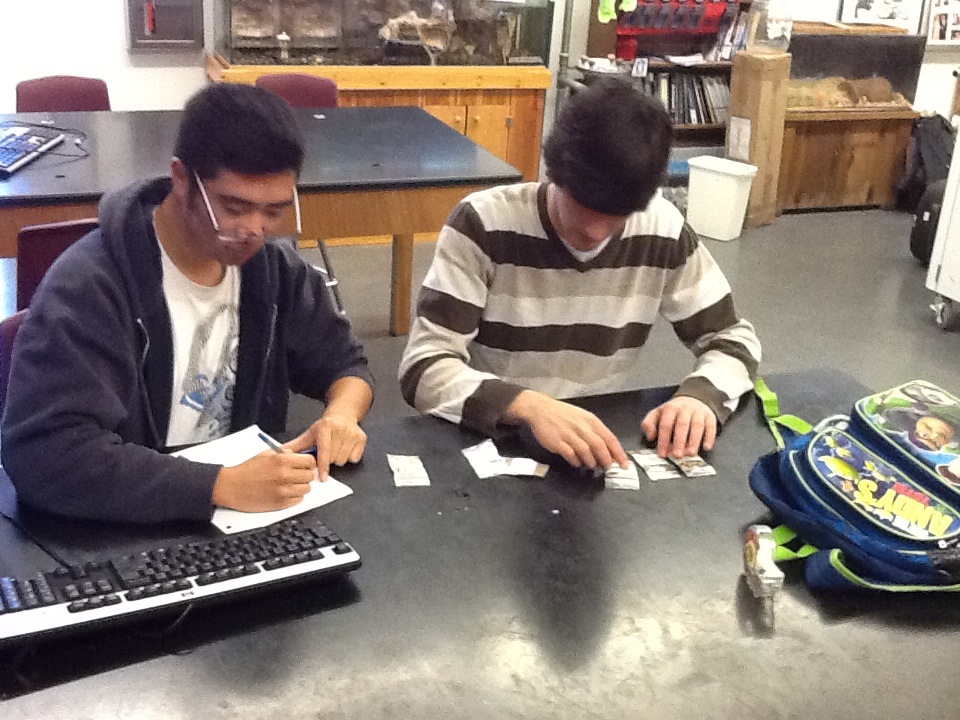 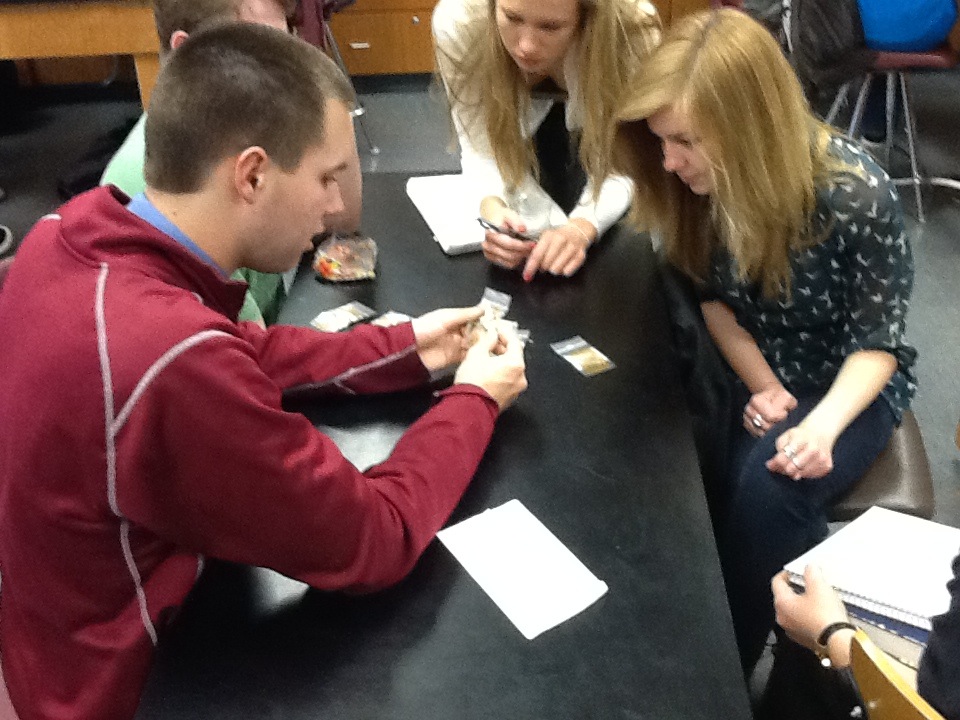 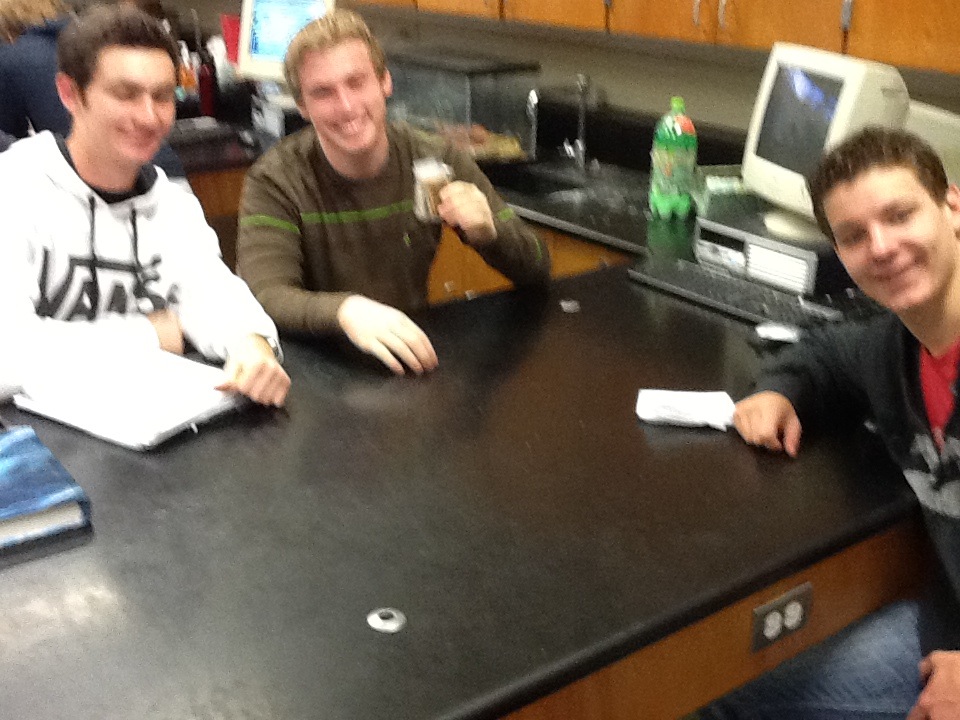 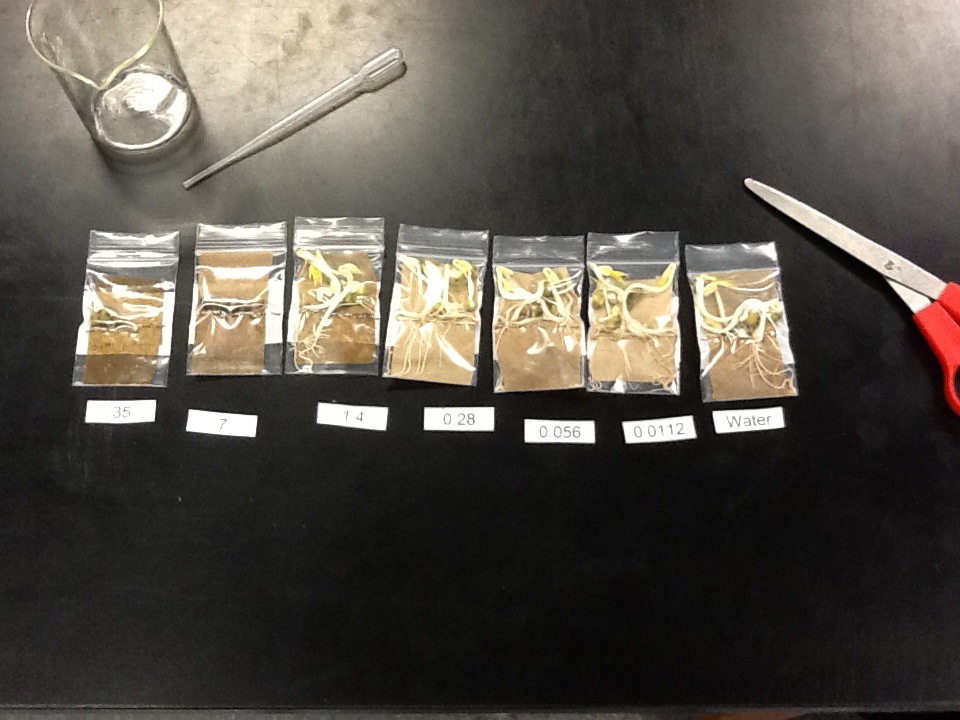 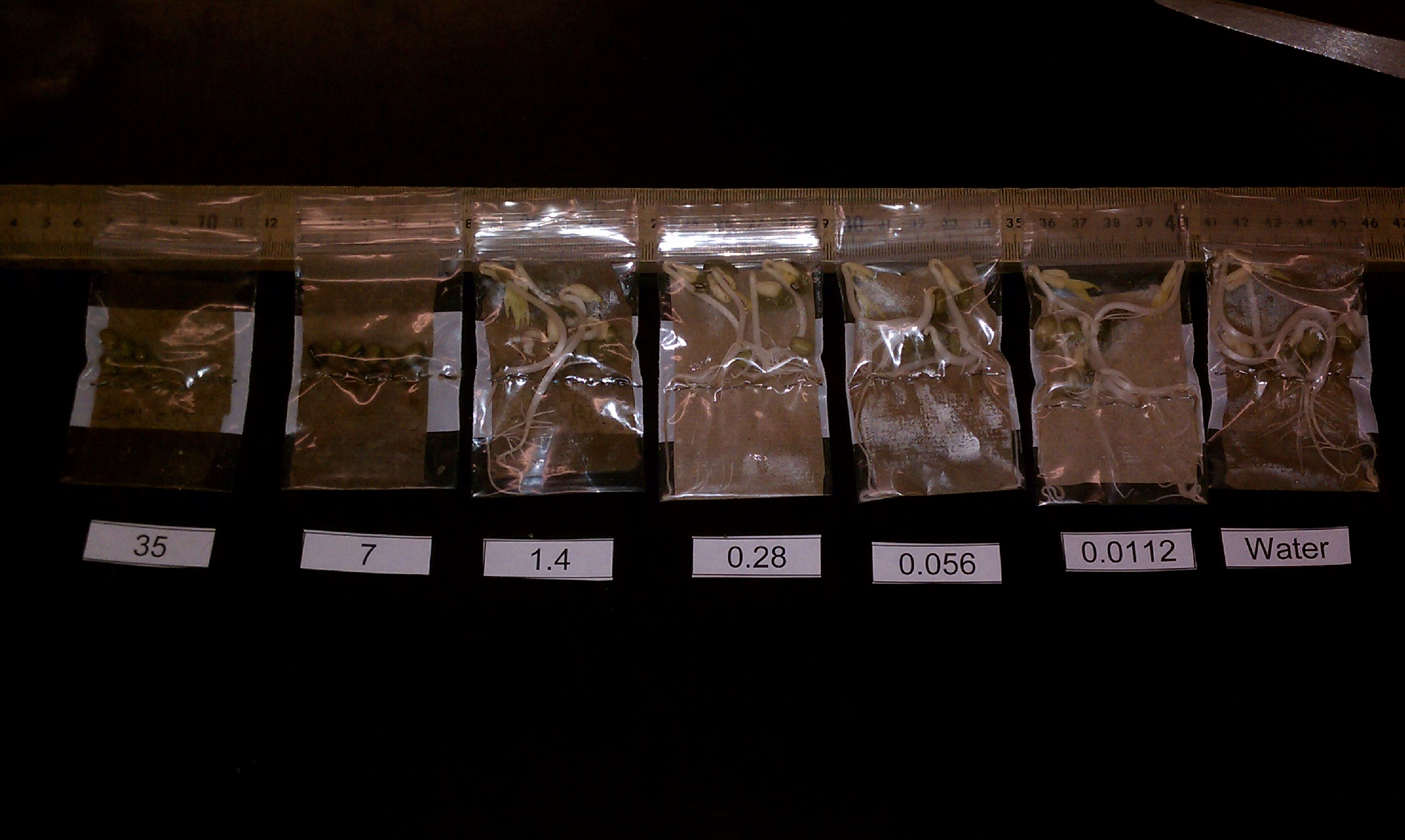 LD50 with Ammonium sulfate in baggies is estimated at 2 to 3%
Some beans may have died at low concentrations due mold growing on seeds, bugs or just bad seeds
New Question
Serial Dilutions - LD50 Salt on Mung Beans in bags
Ammonium Sulfate on Mung Beans in bags



Ammonium Sulfate on Mung Bean 
plant growth in SOIL
39
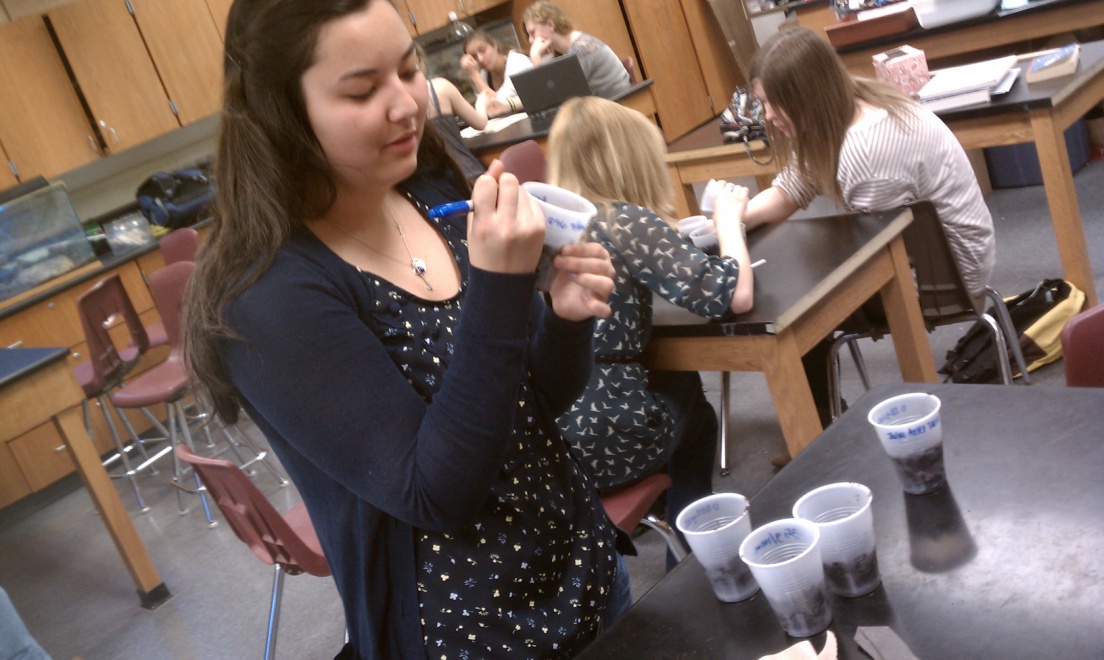 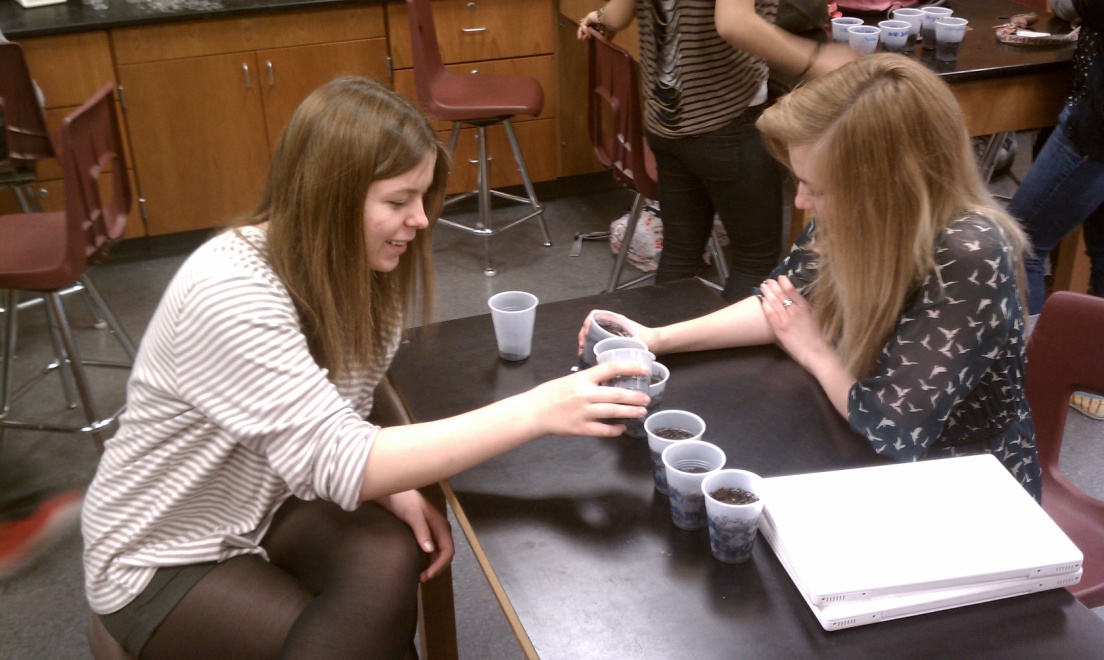 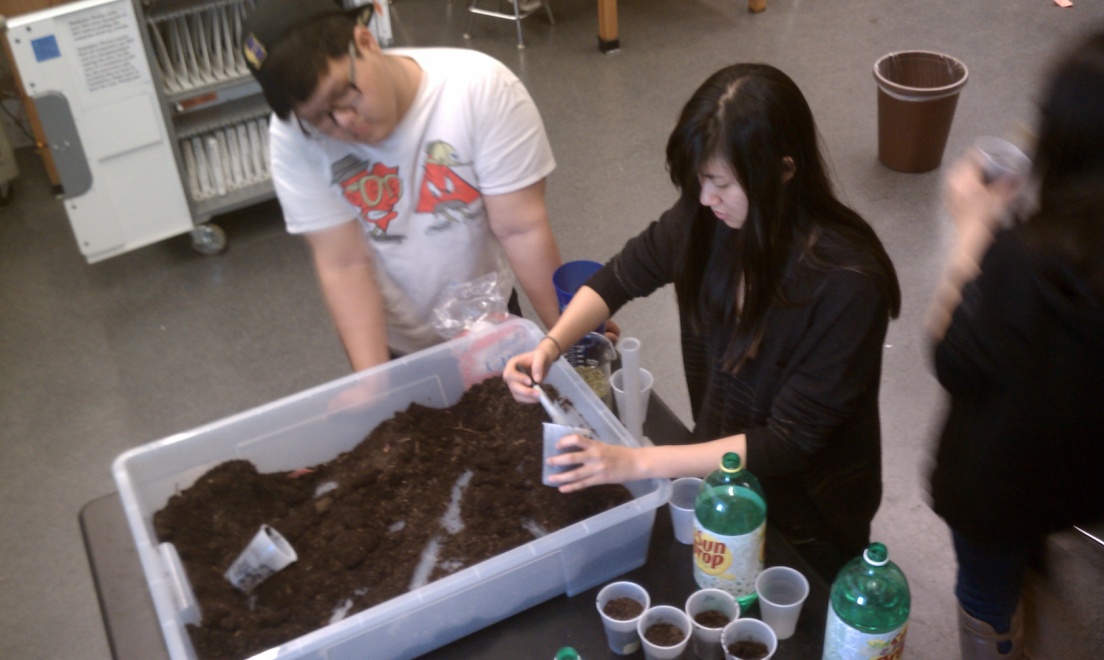 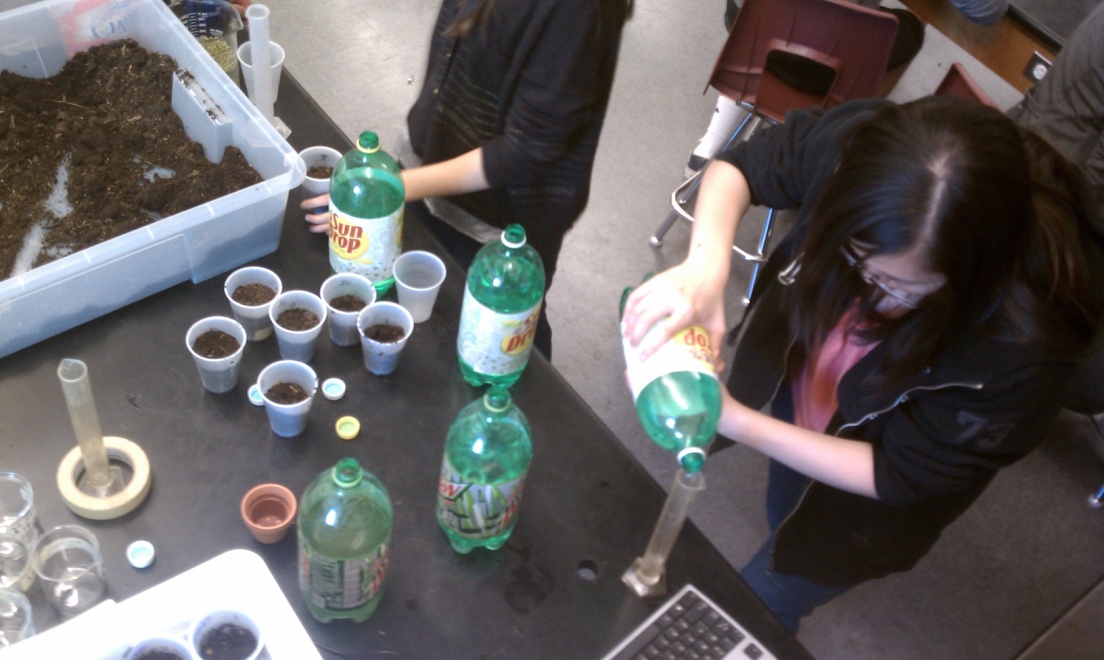 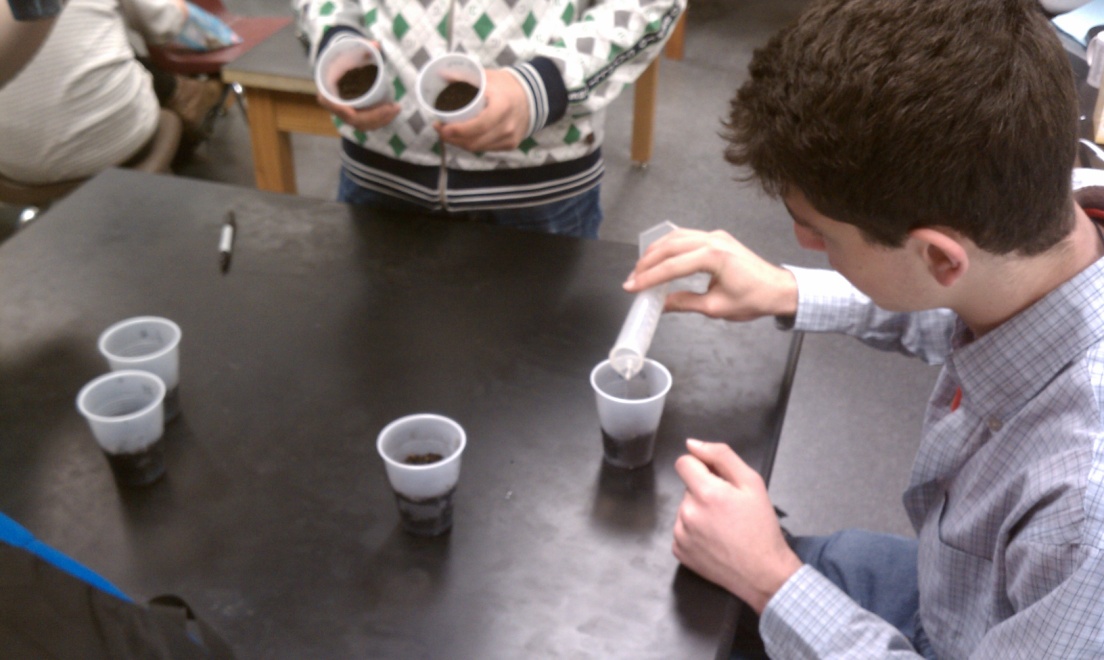 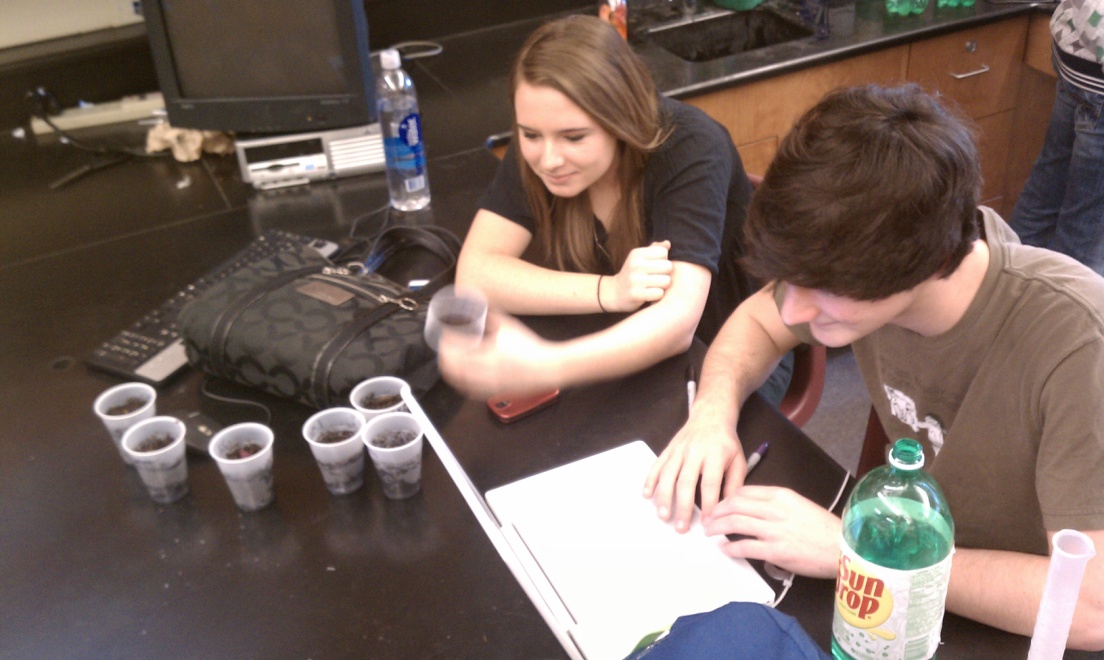 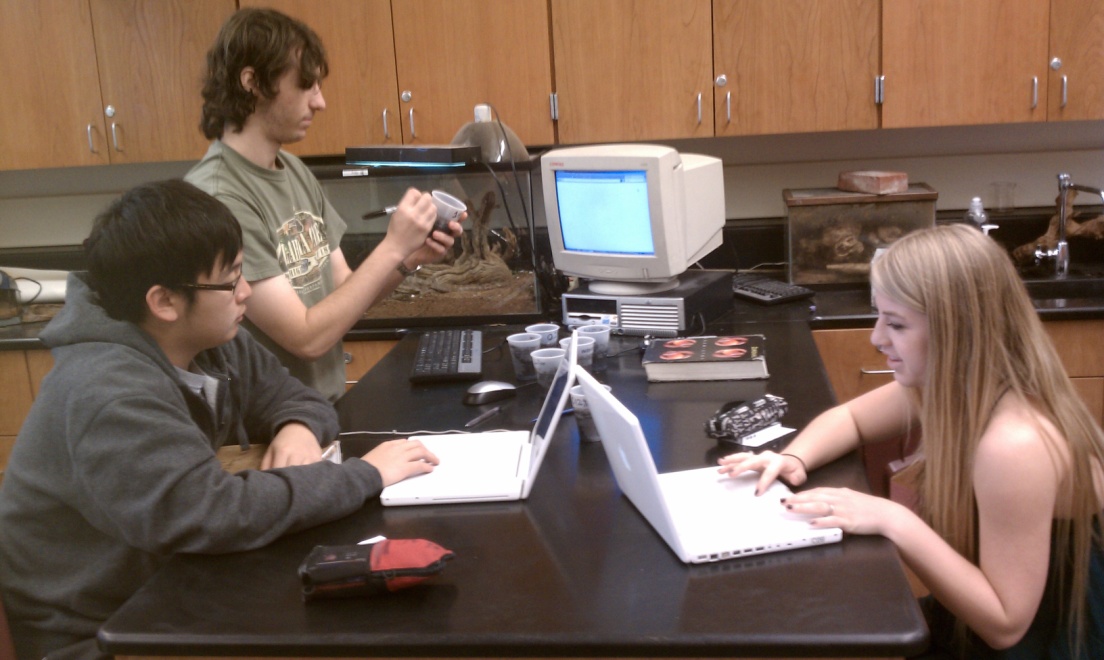 Conclusion/Errors
LD50 with A.S. in soil is about 1.4 to 5.0% - unsure because it starts at 20%
Some beans may have been planted to deep, too much compaction of soil, not enough water
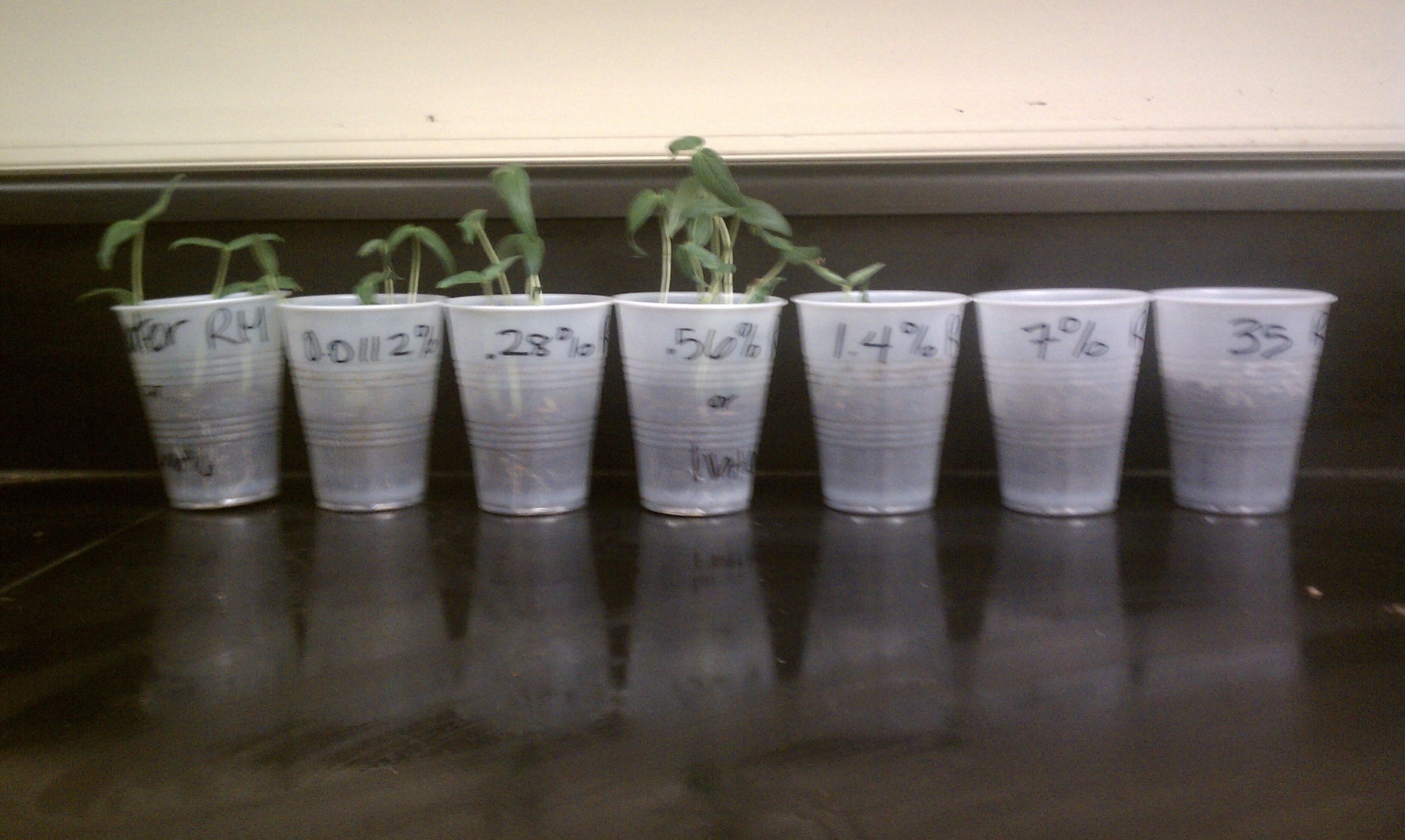 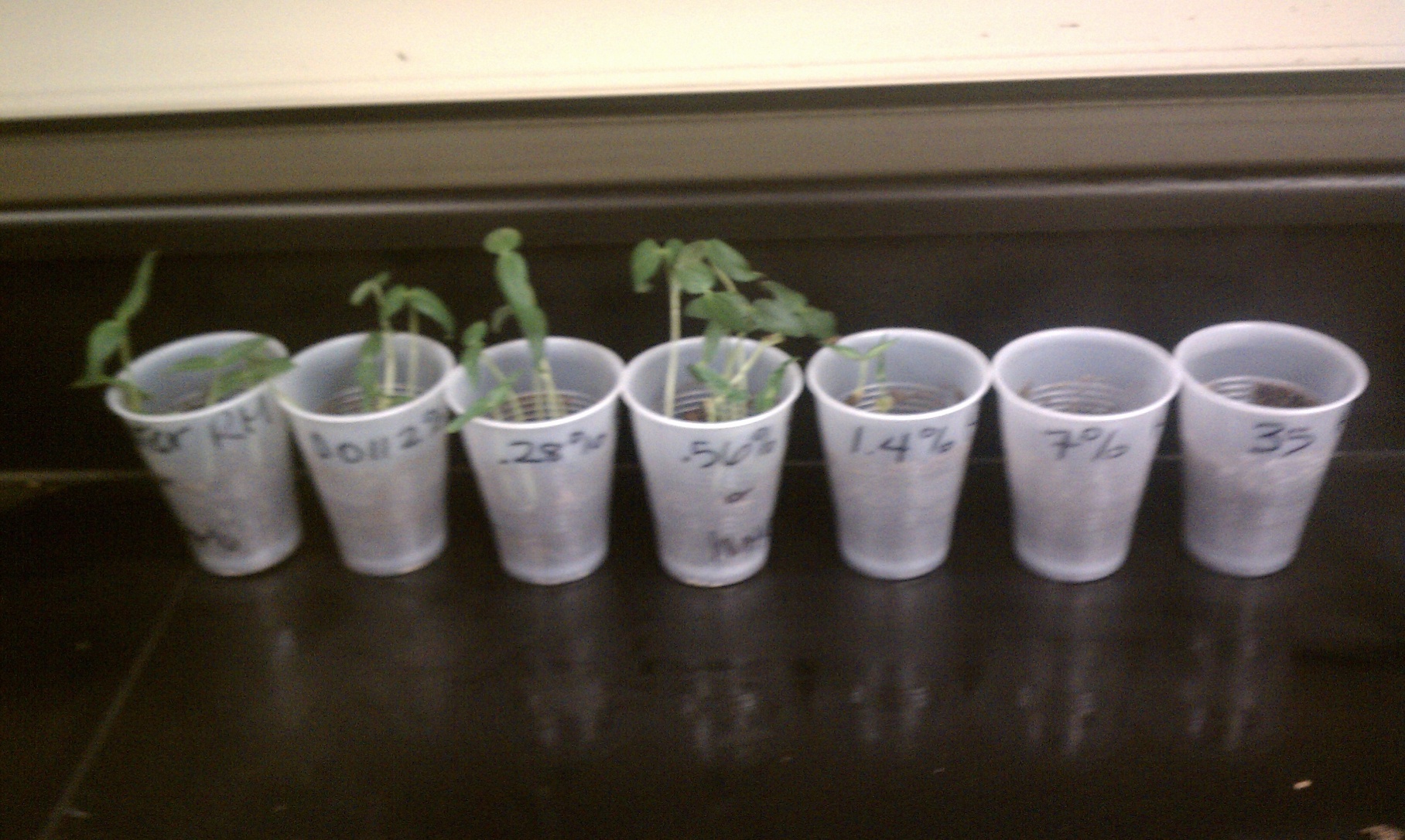 Conclusion/Errors
Ammonium sulfate helps the beans grow at a concentration of about 0.28%
Right above that concentration, the amount of A.S. keeps the seeds from germinating.  
Important for farmers to know so do not add to much fertilizer
Next time try the test with poorer soil
New Question
Serial Dilutions - LD50 Salt on Mung Beans in bags
Ammonium Sulfate on Mung Beans in bags
Ammonium Sulfate on Mung Beans plant growth



Ammonium Sulfate with Algae
39
Taking Traditional Labs and Making them Inquiry-Based
Almost any “traditional” lab can be modified to focus on student-centered inquiry
There is a spectrum of guidance given to students depending on the lab structure – See MAPSI
See handout on revised lab for toxicology of “traditional” cleaners
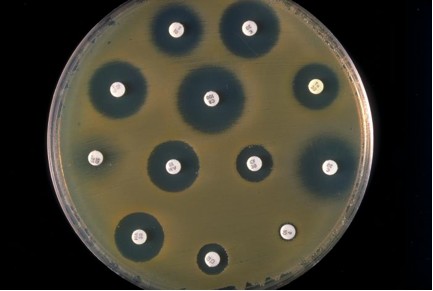 The Investigation is Over…NOW WHAT?
The post-lab discourse is one of THE most important aspects of the investigation….and often the most disregarded component
Students should engage in rich, didactic critique of their experimental design and analysis
WHY is this important?
This allows students to engage in the practice of scientific argumentation/critique
Through this discourse, student beliefs become transparent and create authentic formative assessment opportunities for teachers
Resources for Student-Centered, Inquiry-Based Learning
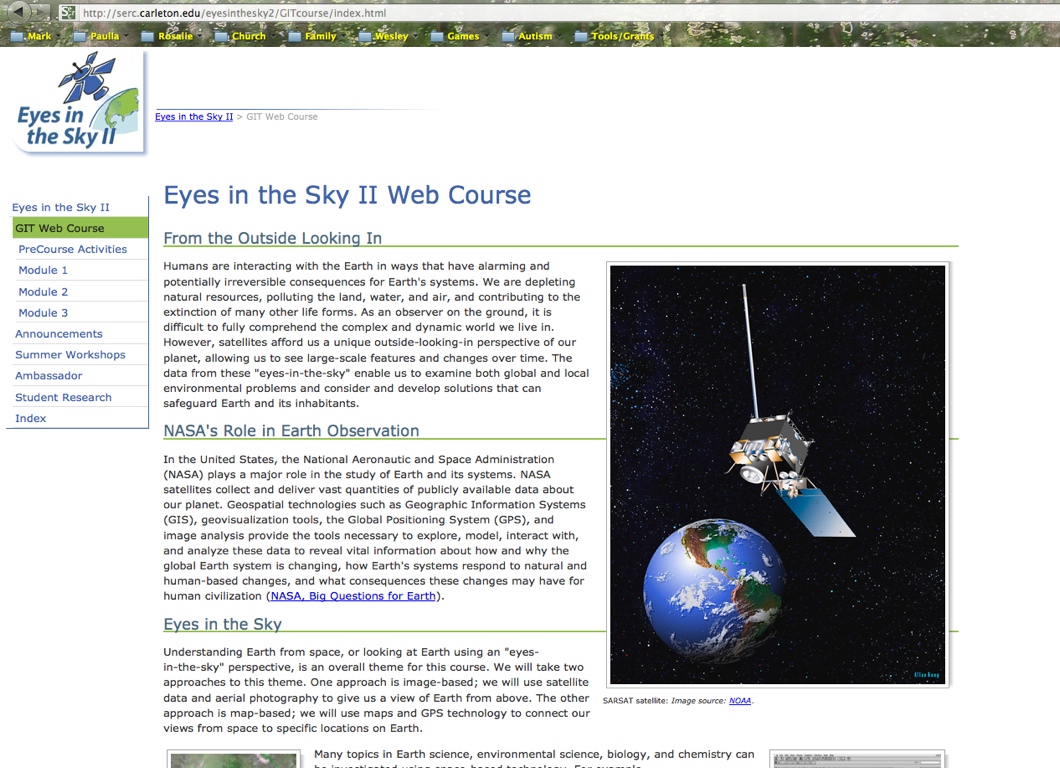 Image-J Montage - Insolation
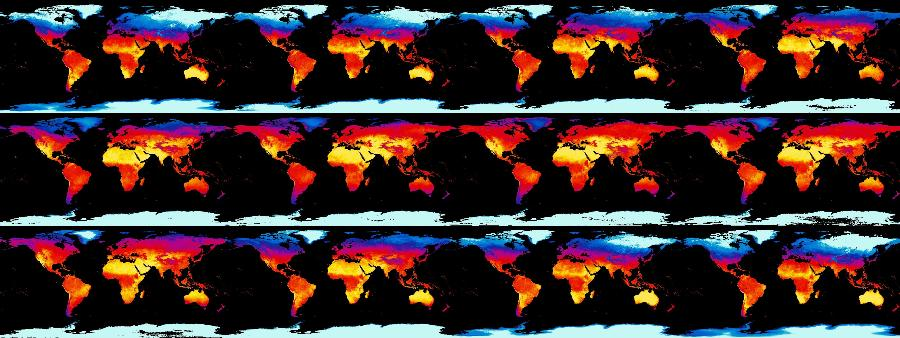 41
Image-J Animation - El Niño
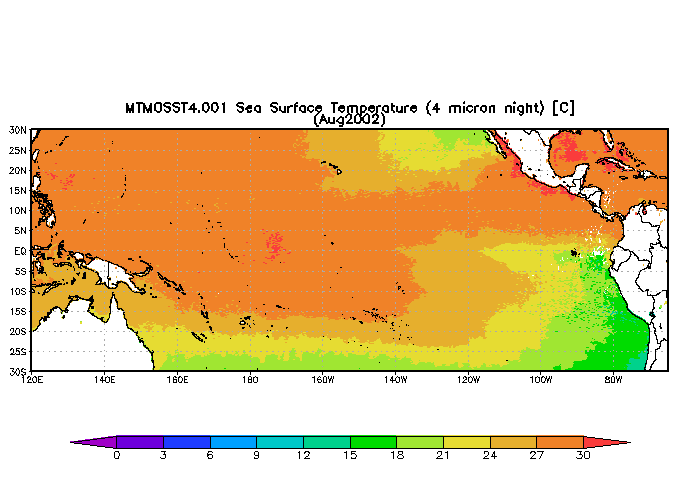 42
ArcMap - Zebra Mussels
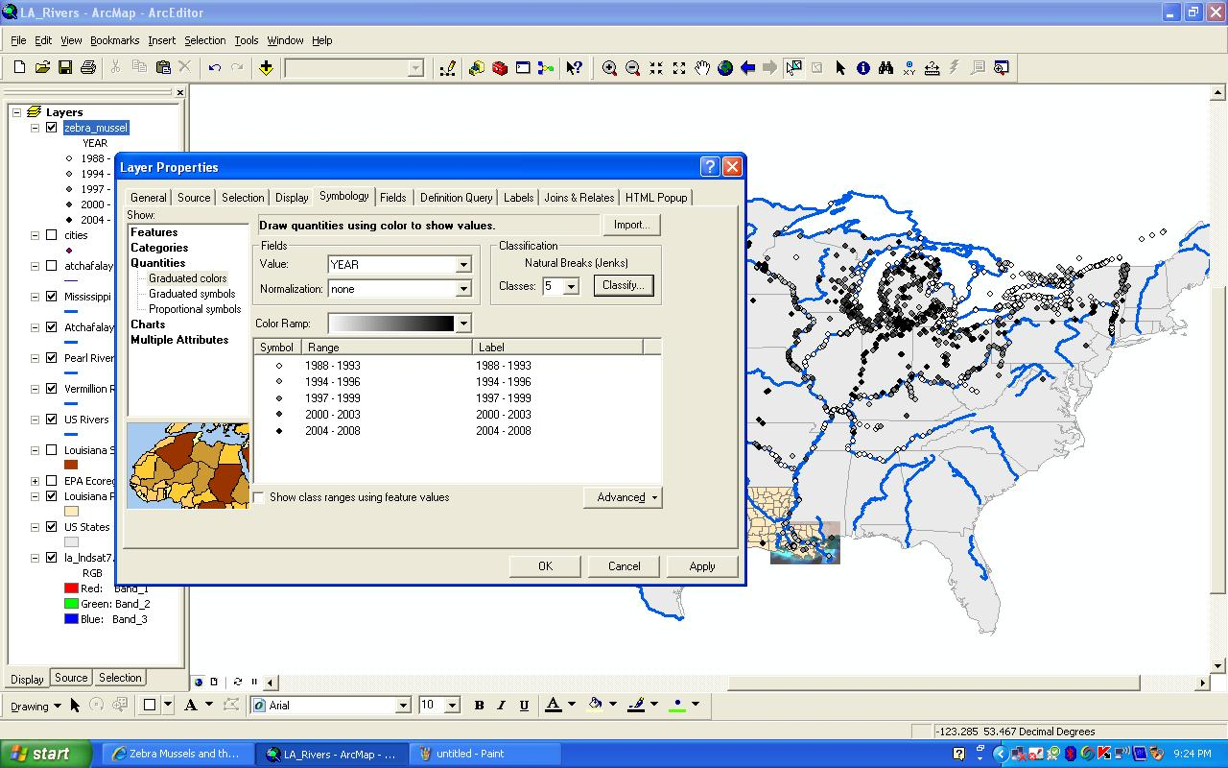 43
ArcMap Data Analysis Yellowstone Fires
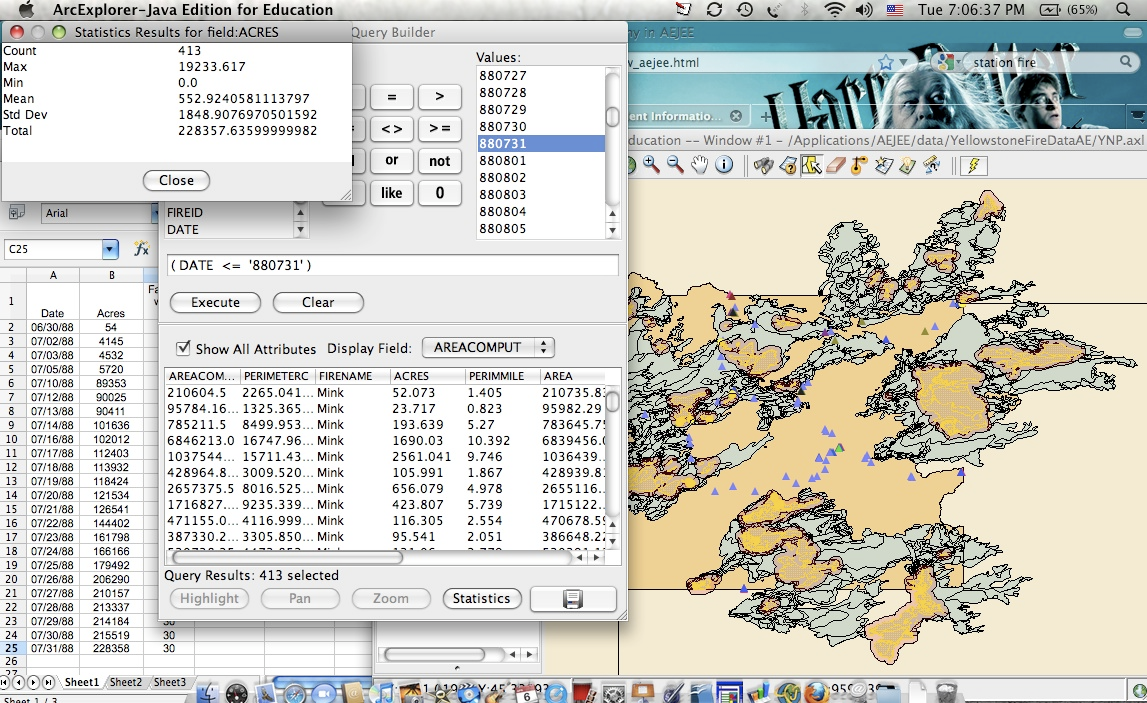 45
AEJEE Earthquakes
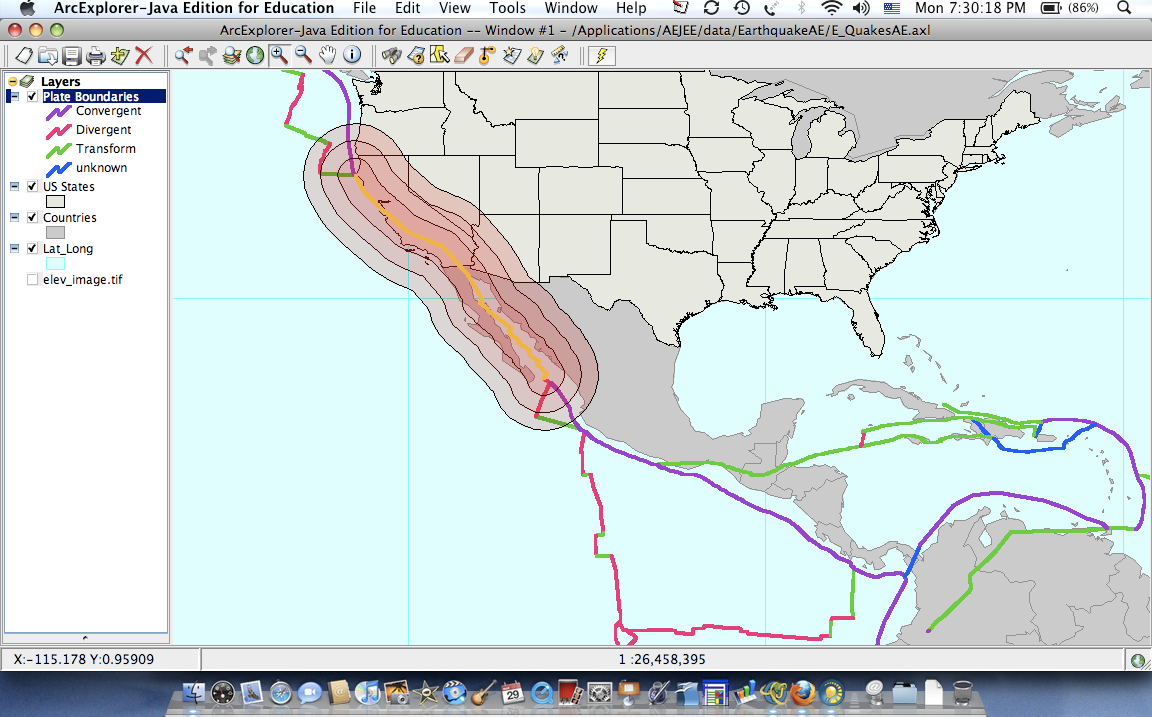 44
Google Earth - Turtle Travel
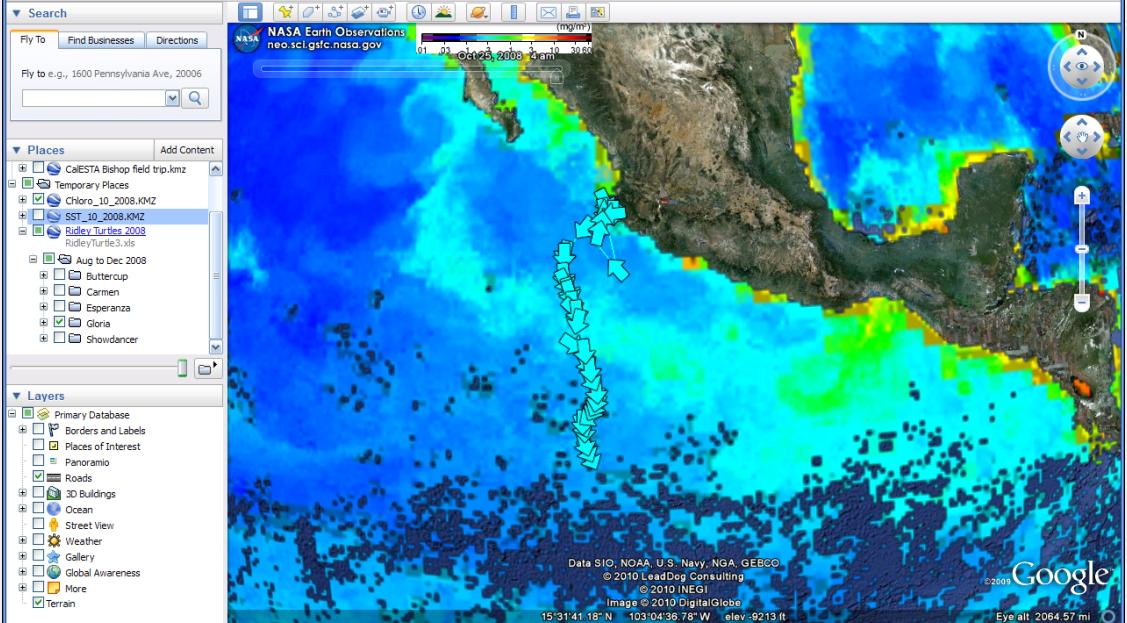 46
Resources for Inquiry-Based Learning: NASA Instructional Modules
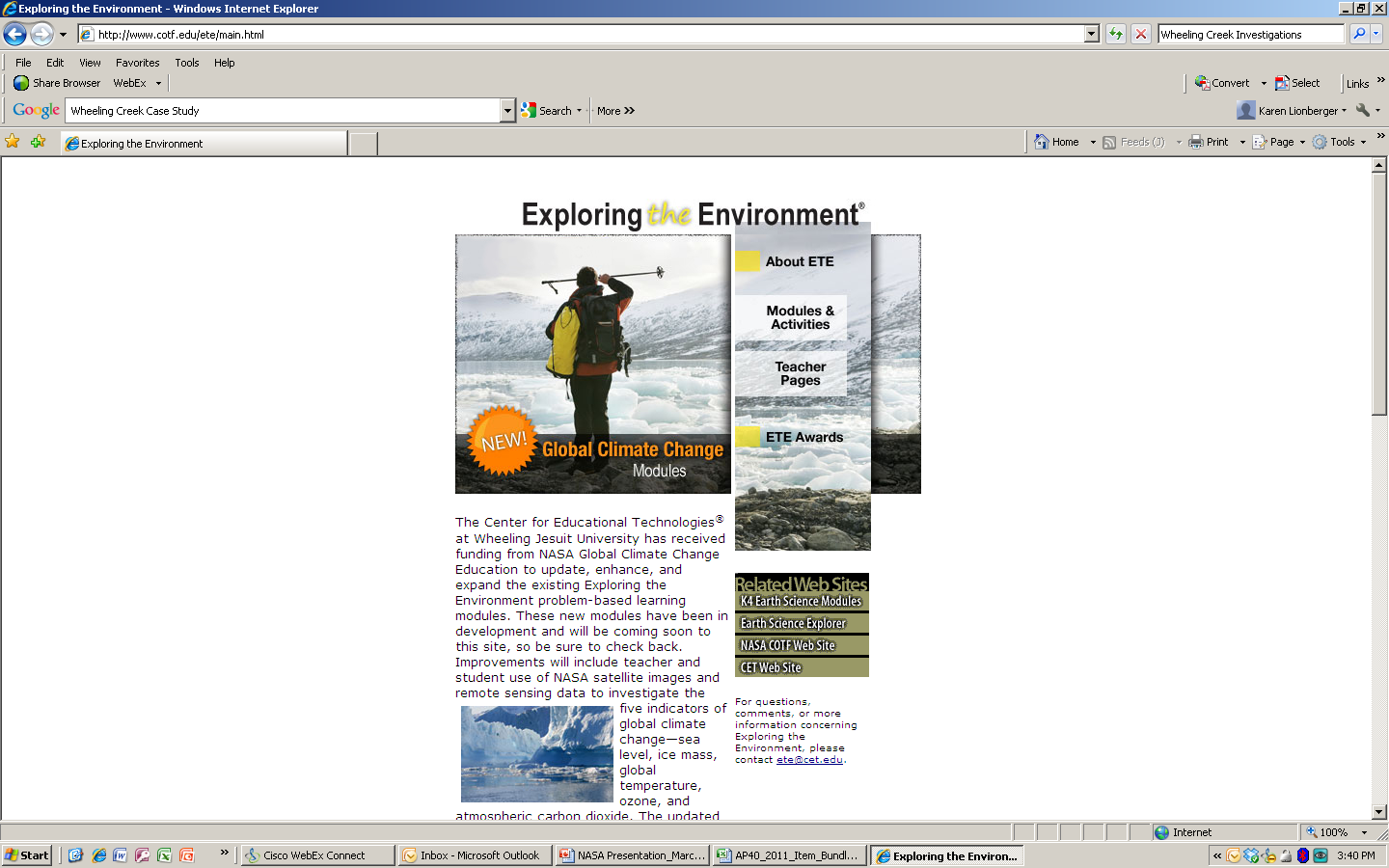 Providing case-studies and project-based earning opportunities for students 
Instructional modules are grounded in real-world data that teachers can use to support inquiry-based investigations
Allows students to engage in authentic problem-solving activities that incorporate both math and science principles/concepts
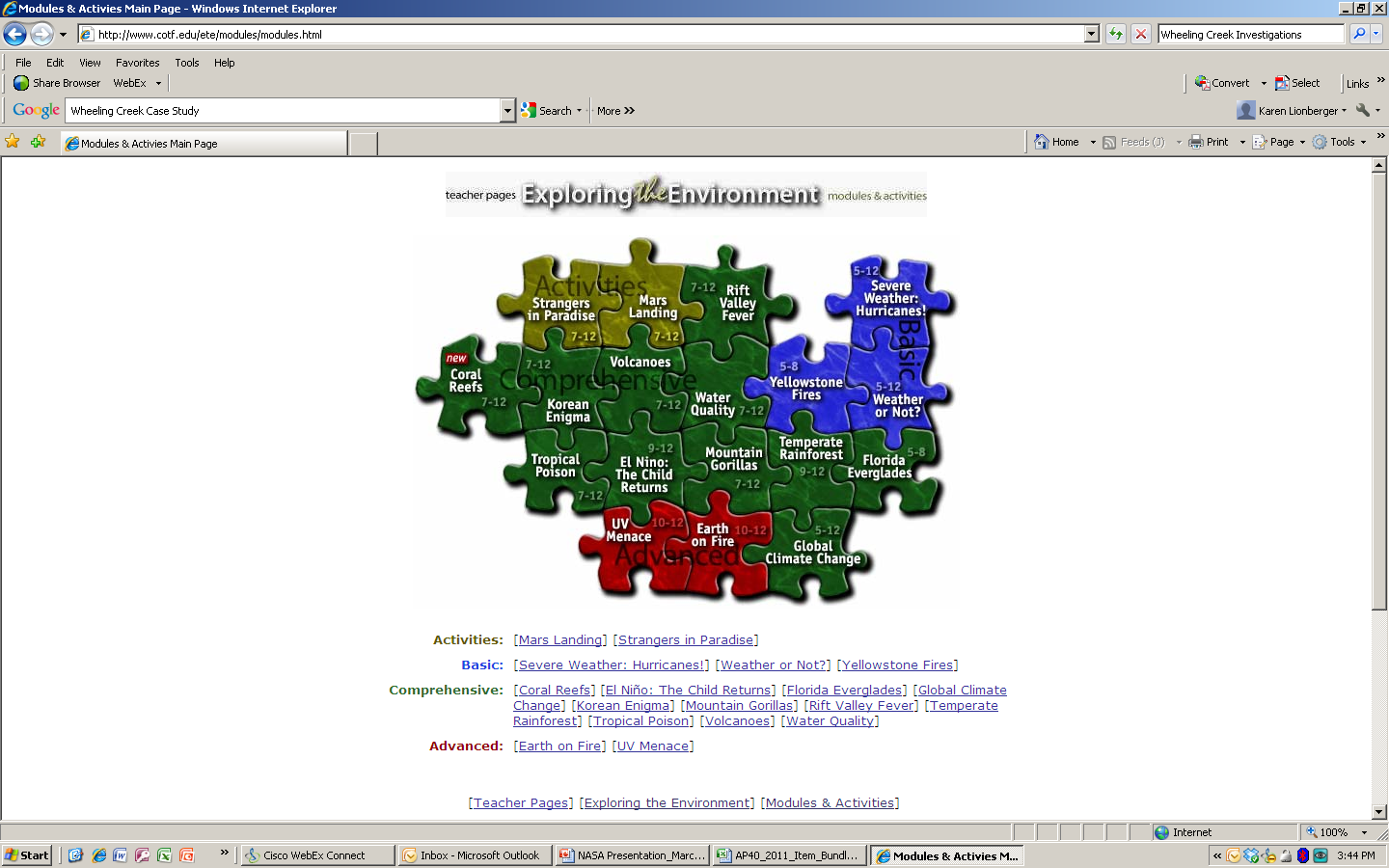 Some modules are Pre-AP level and lay the foundation for future work at the AP level by engaging students in critical thinking activities and the “science practices”
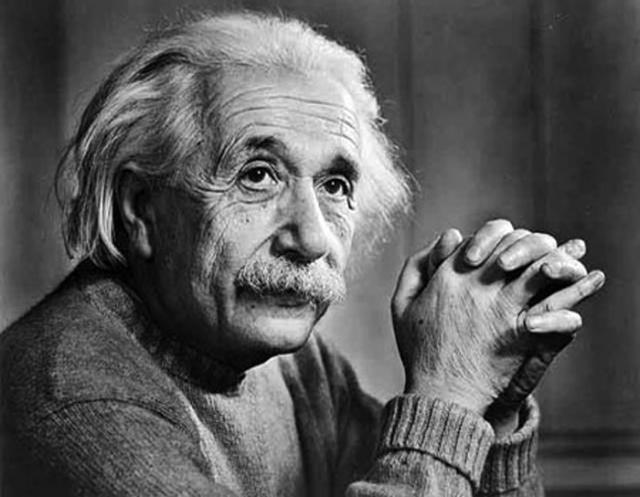 “Imagination is more important than knowledge. 
  For knowledge is limited to all we now know and understand, 
  while imagination embraces the entire world, 
   and all there ever will be to know and understand.”
– Albert Einstein
49
Where to find materials today…  
Google “Dr. E’s Science Page”
Open Discussion…
Questions or Comments, Contact AP:
Dr. Mark Ewoldsen
College Board Advisor: AP Environmental Science 
mewoldsen@lcusd.net
Questions or Comments, Contact AP:
Karen Lionberger
Director, AP Environmental Science, 
klionberger@collegeboard.org